What goes on a Book Cover?
Anatomy of a Book Cover
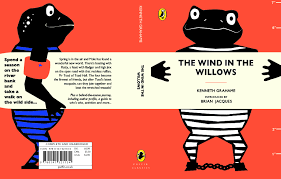 Book Summary


Barcode / Price


Publishers Logo
Author


Title


Illustration


Spine
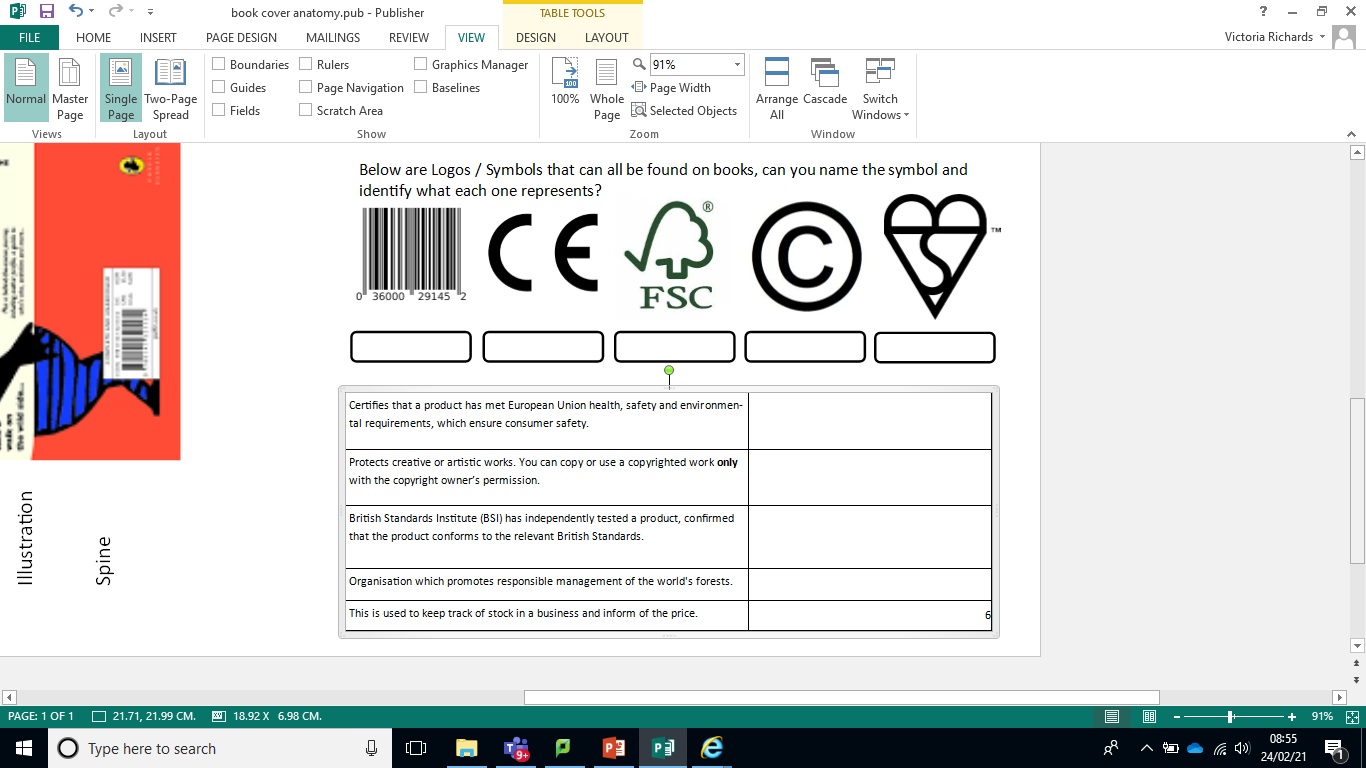 You will need the following
Name of Author
Book Title
Price
Possible images for illustrations 
Book summary
Publishers Logo
Book Cover Design
Design a front cover along with a spine and back cover for your Pop-Up Book
Remember to include your publishers logo, a title for the book, the blurb you wrote along with appropriate images.
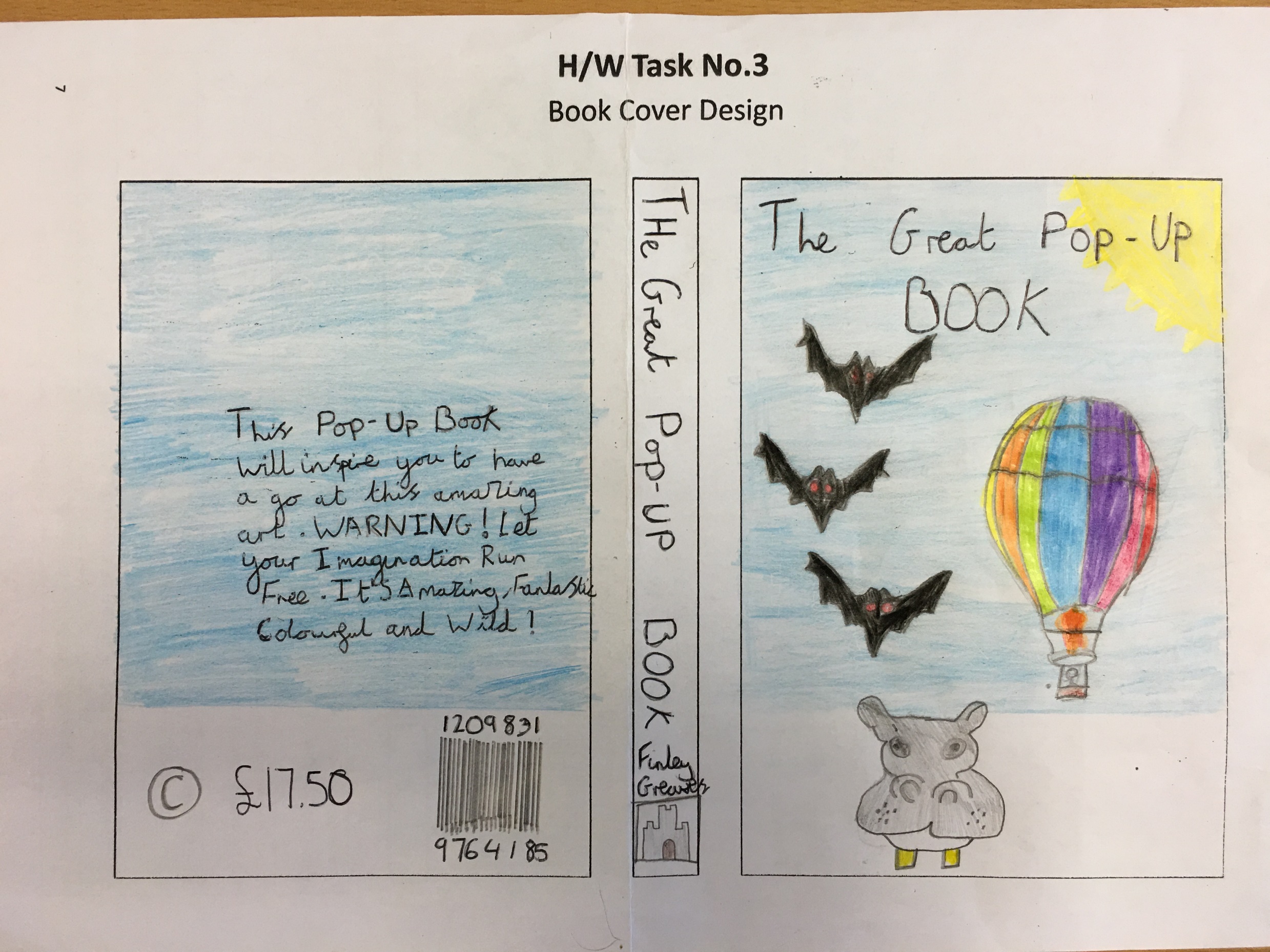 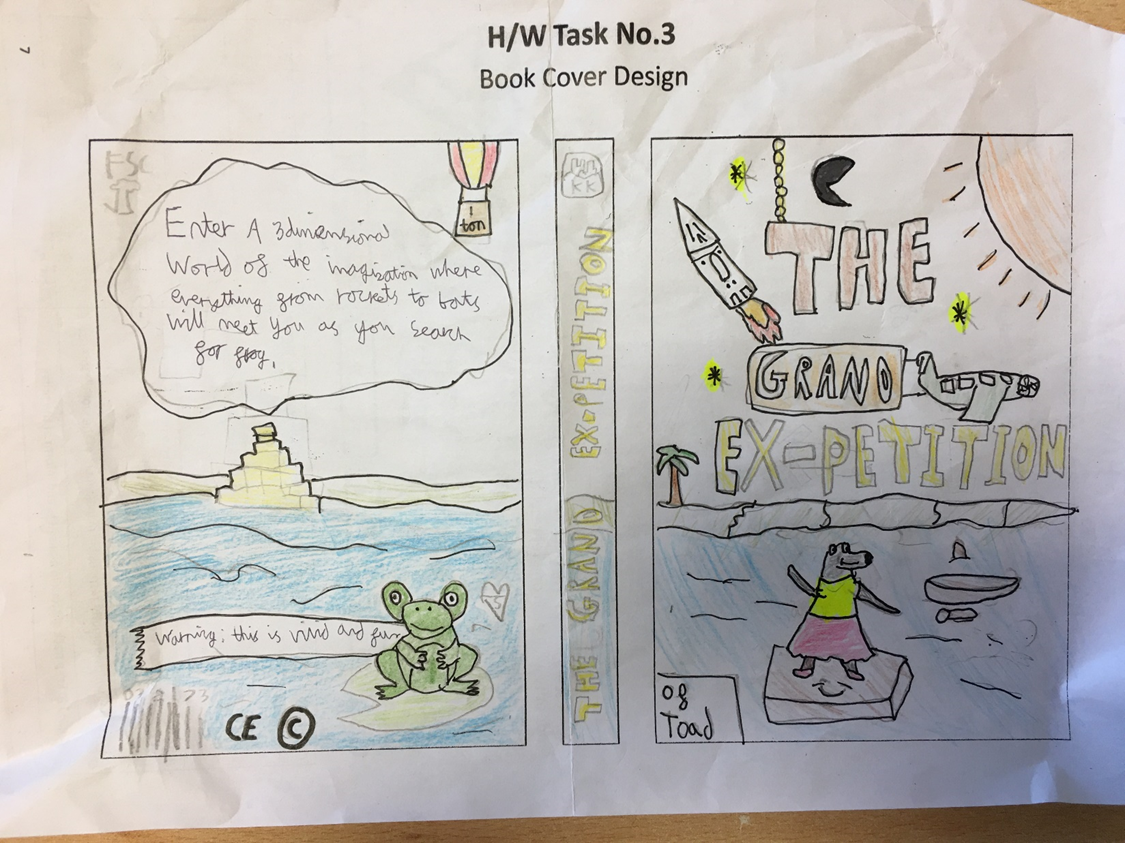 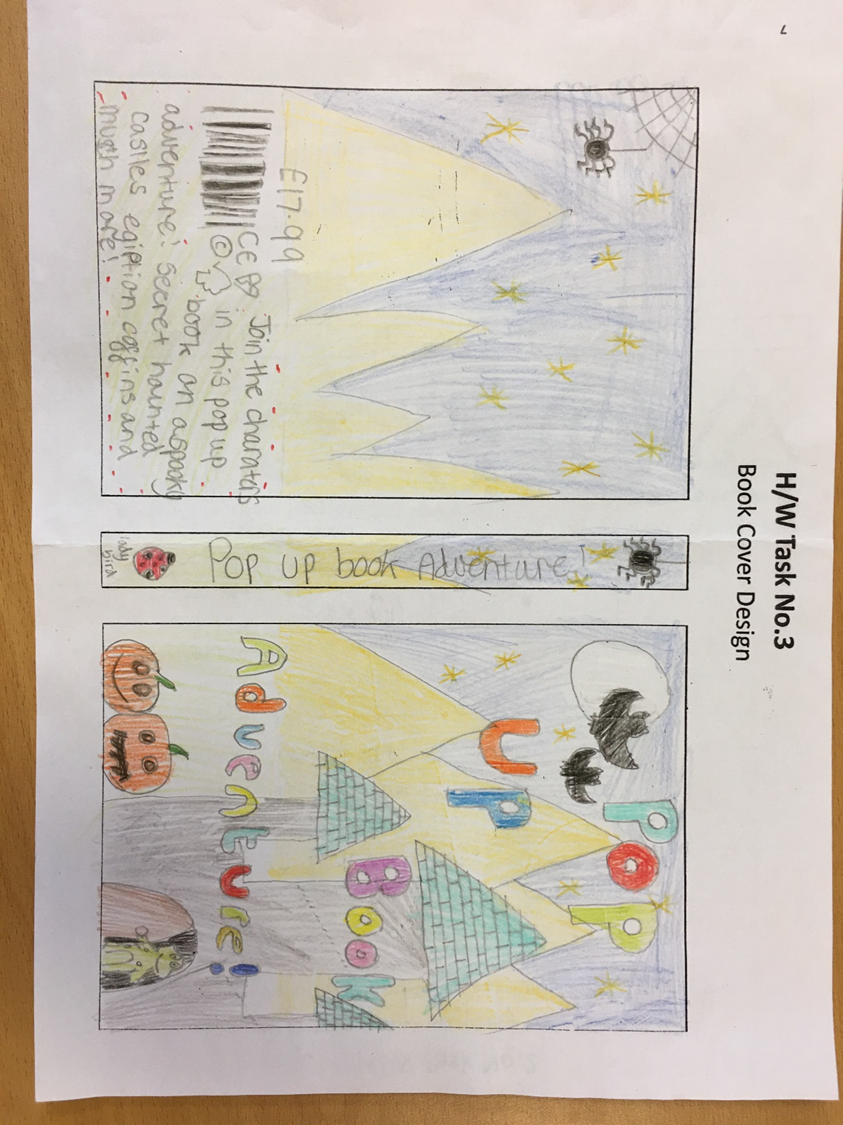 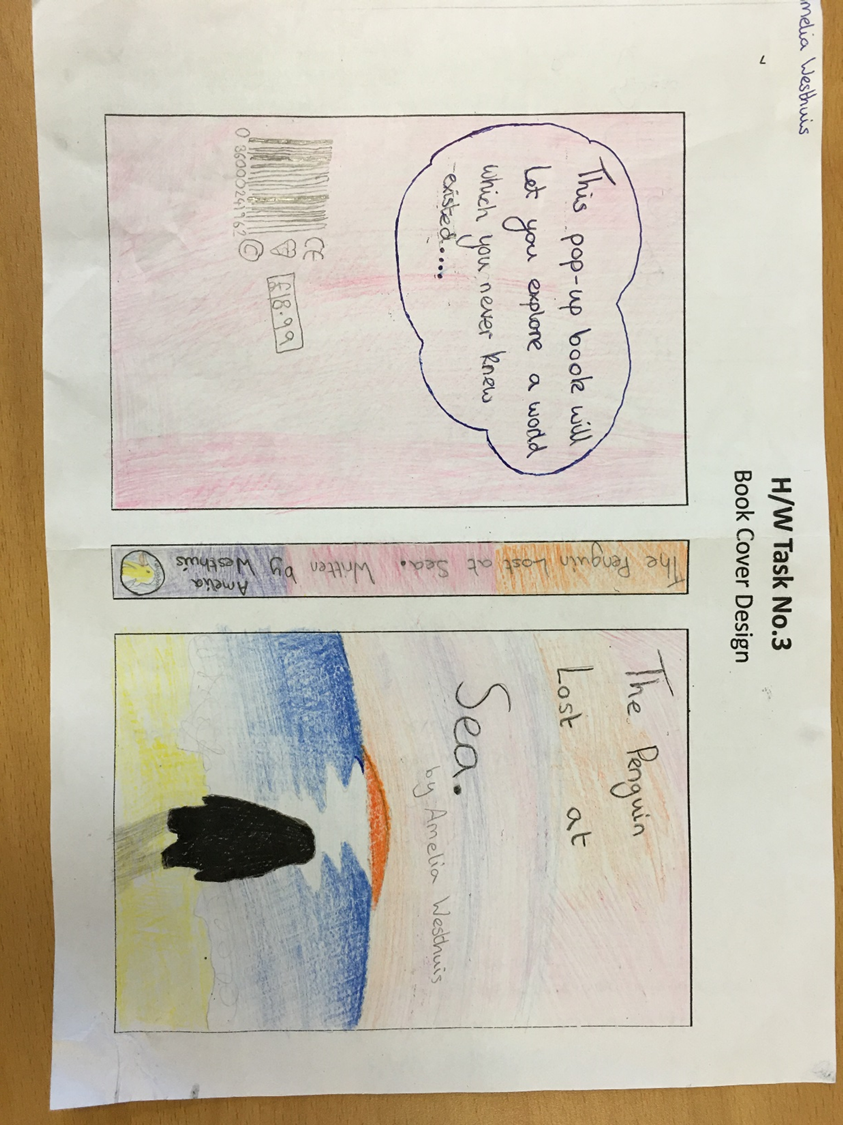 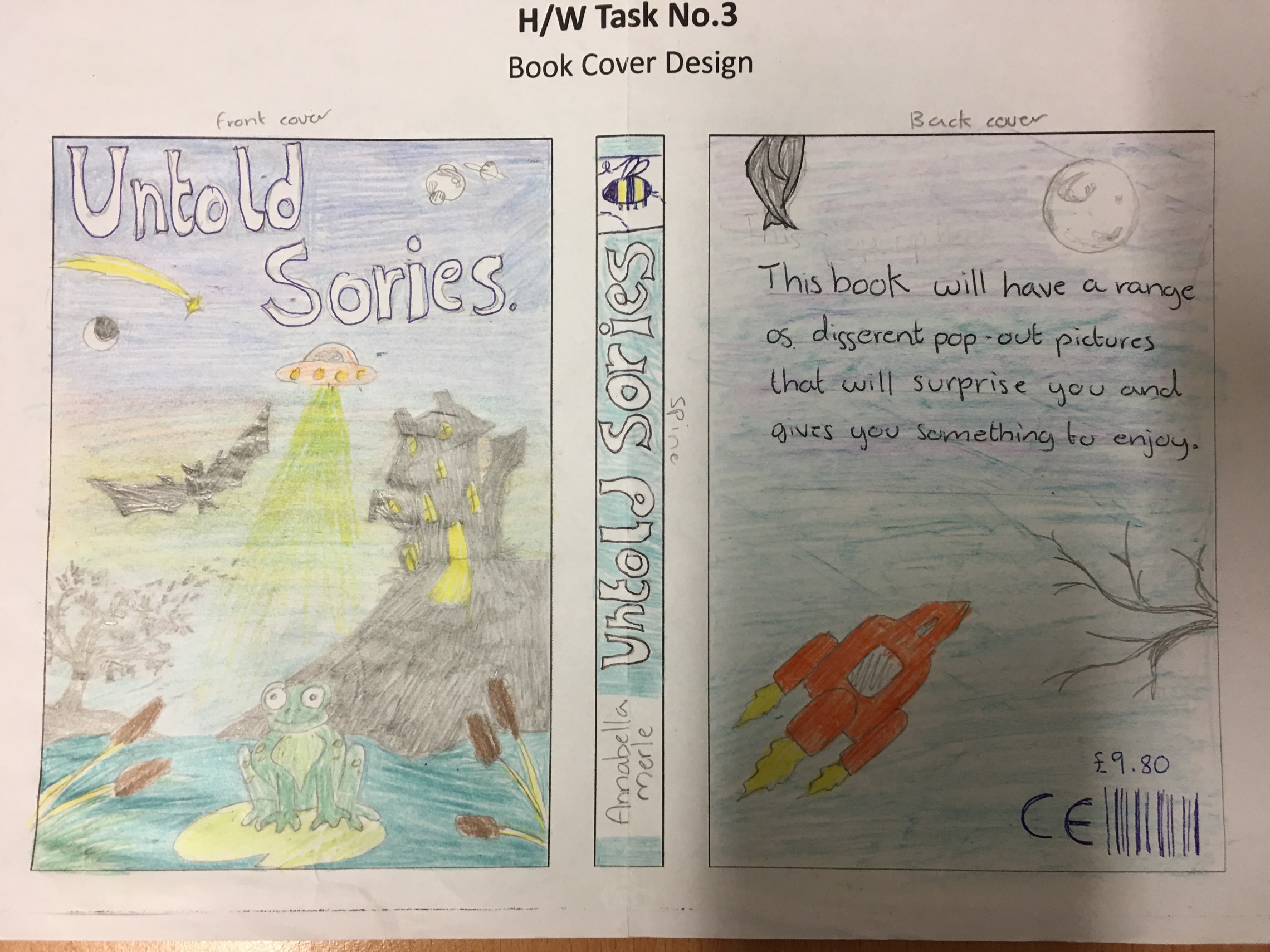